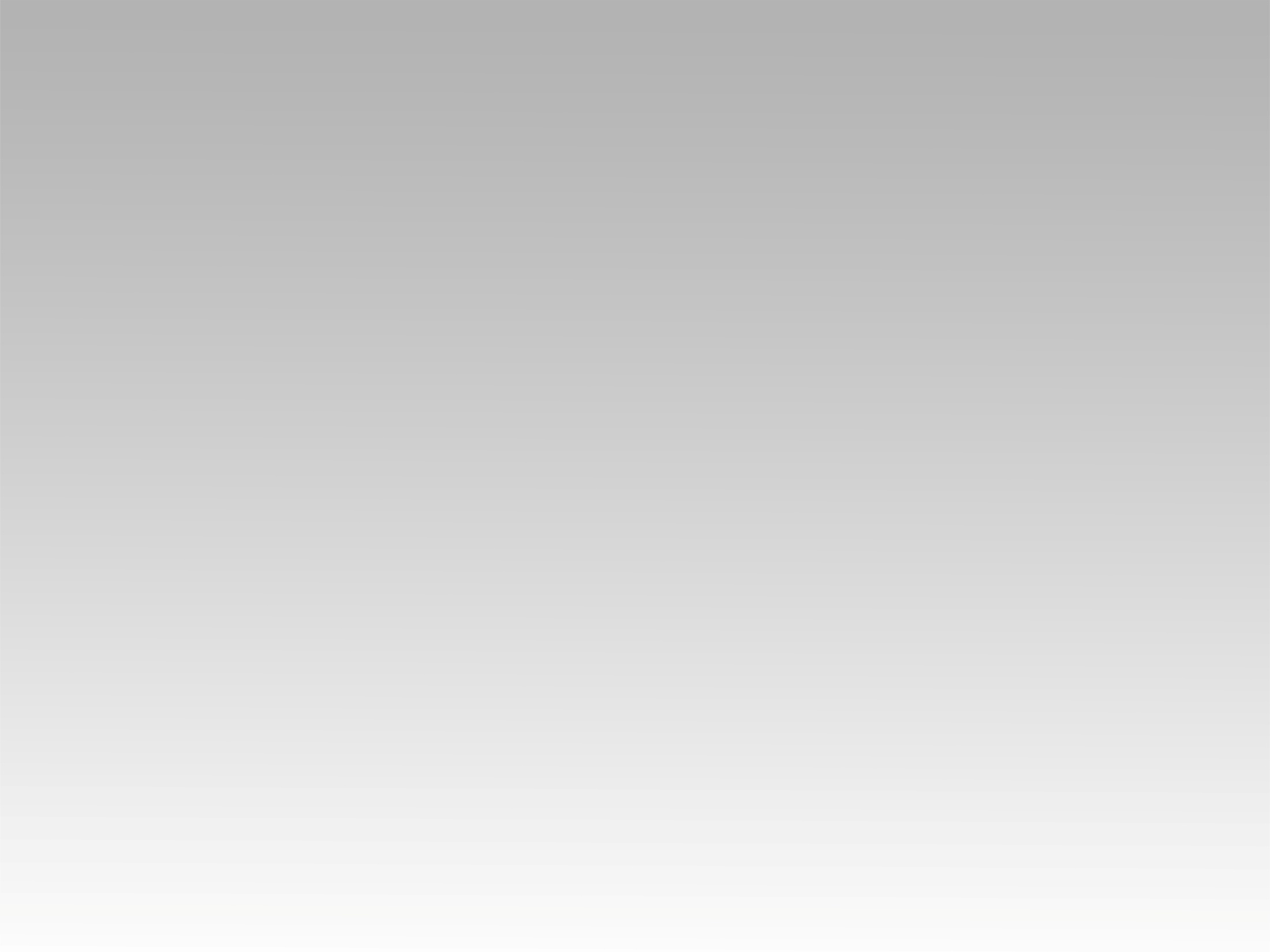 ترنيمة 
ياسيد الكون ياجبار
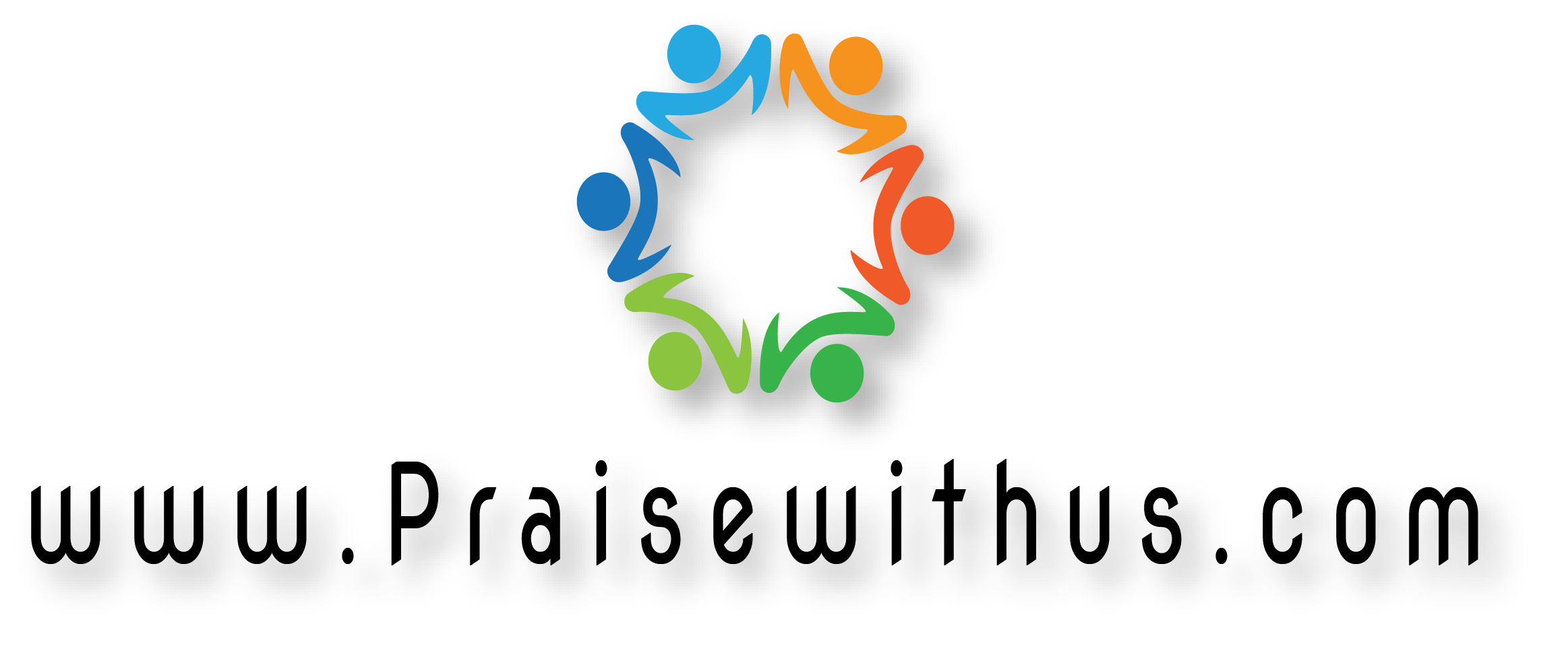 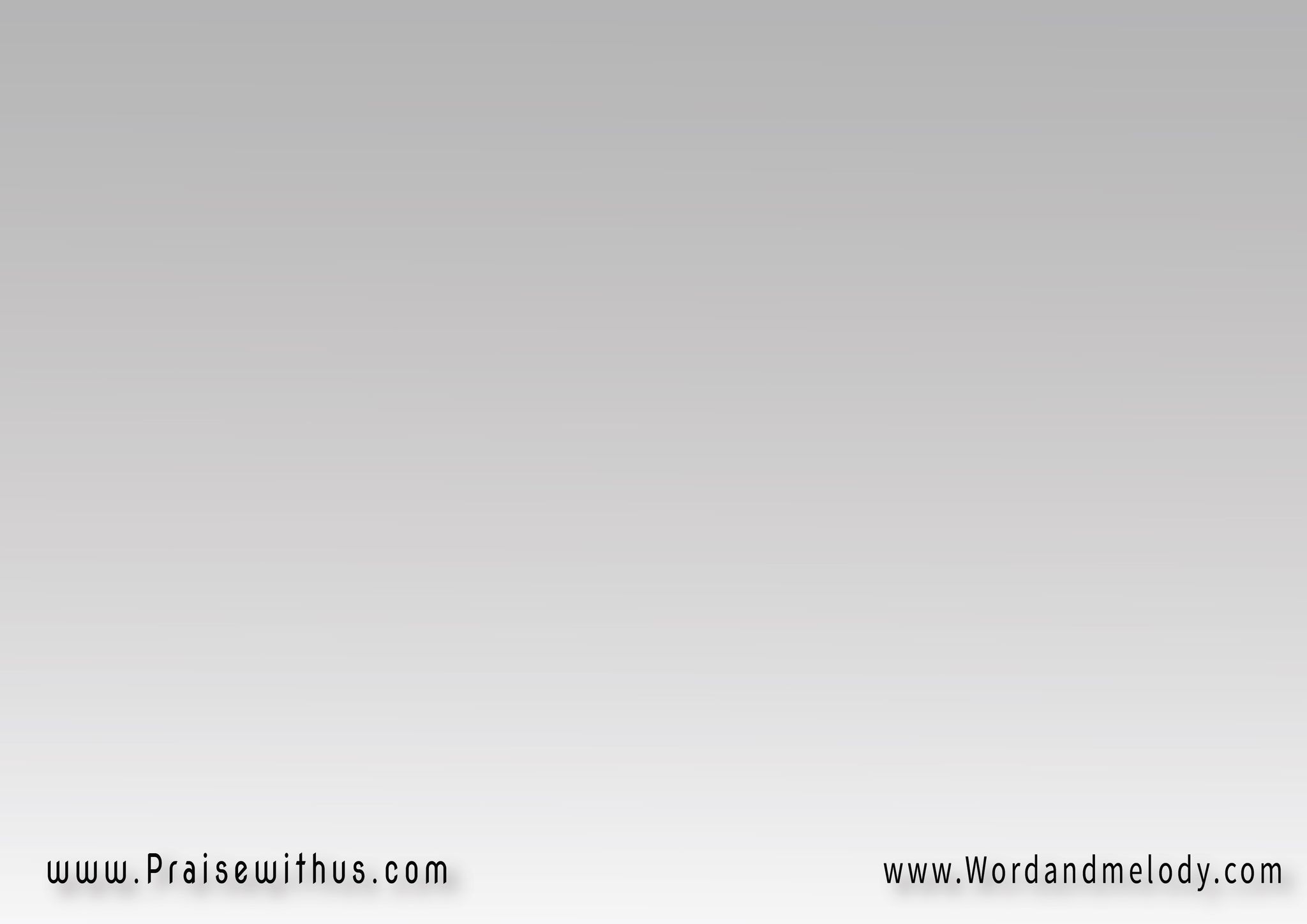 ياسيد الكون ياجبار
تعبت وأحتارت الأفكار
أظهر لي نفسك أعلن لي ذاتك
أرشدني الي طريق أختار
  ياسيد الكون ياجبار
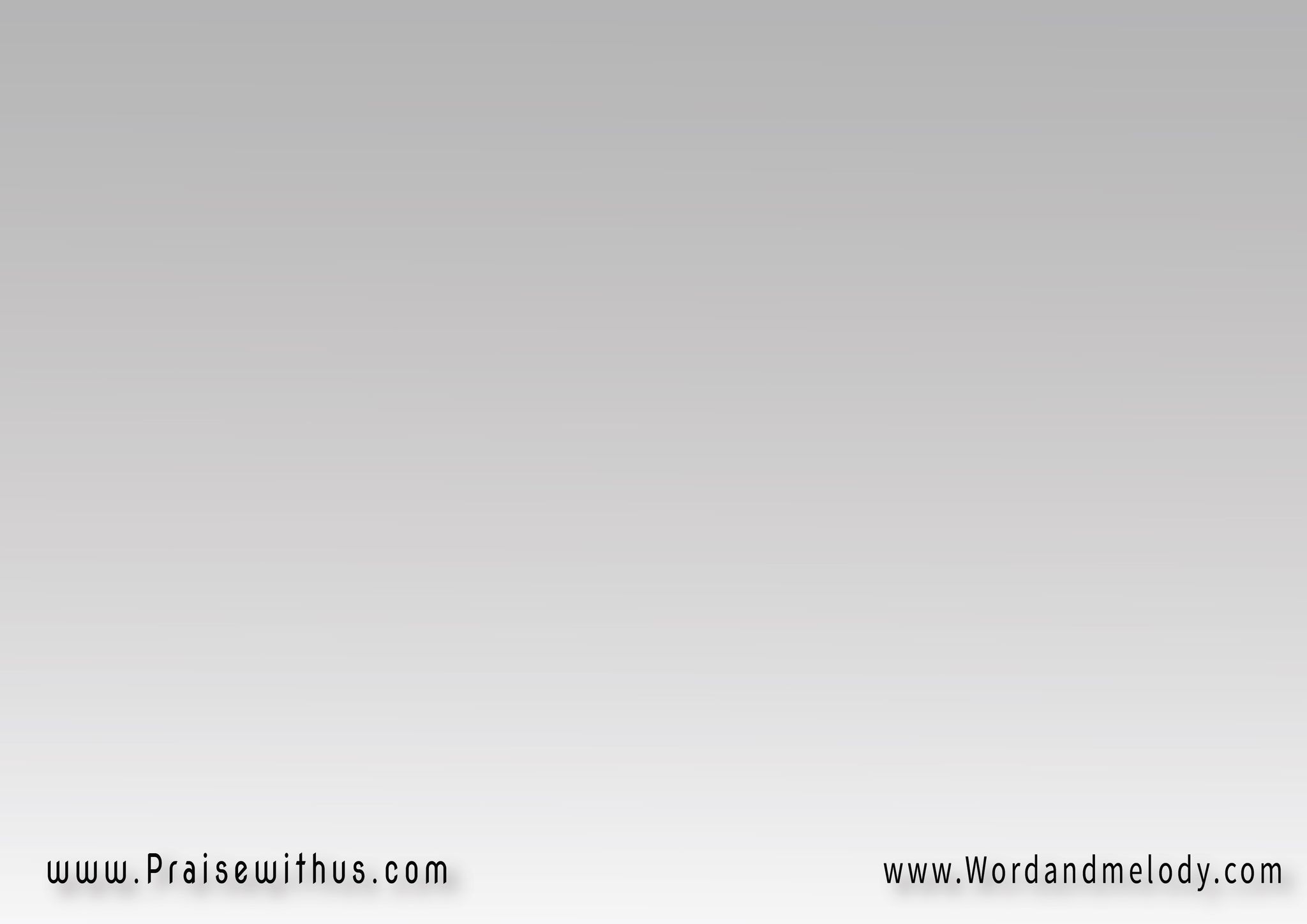 أتبع يسوع ولا أتبع المتبوع
متي ليلي يصير نهار؟
ياسيد الكون ياجبار
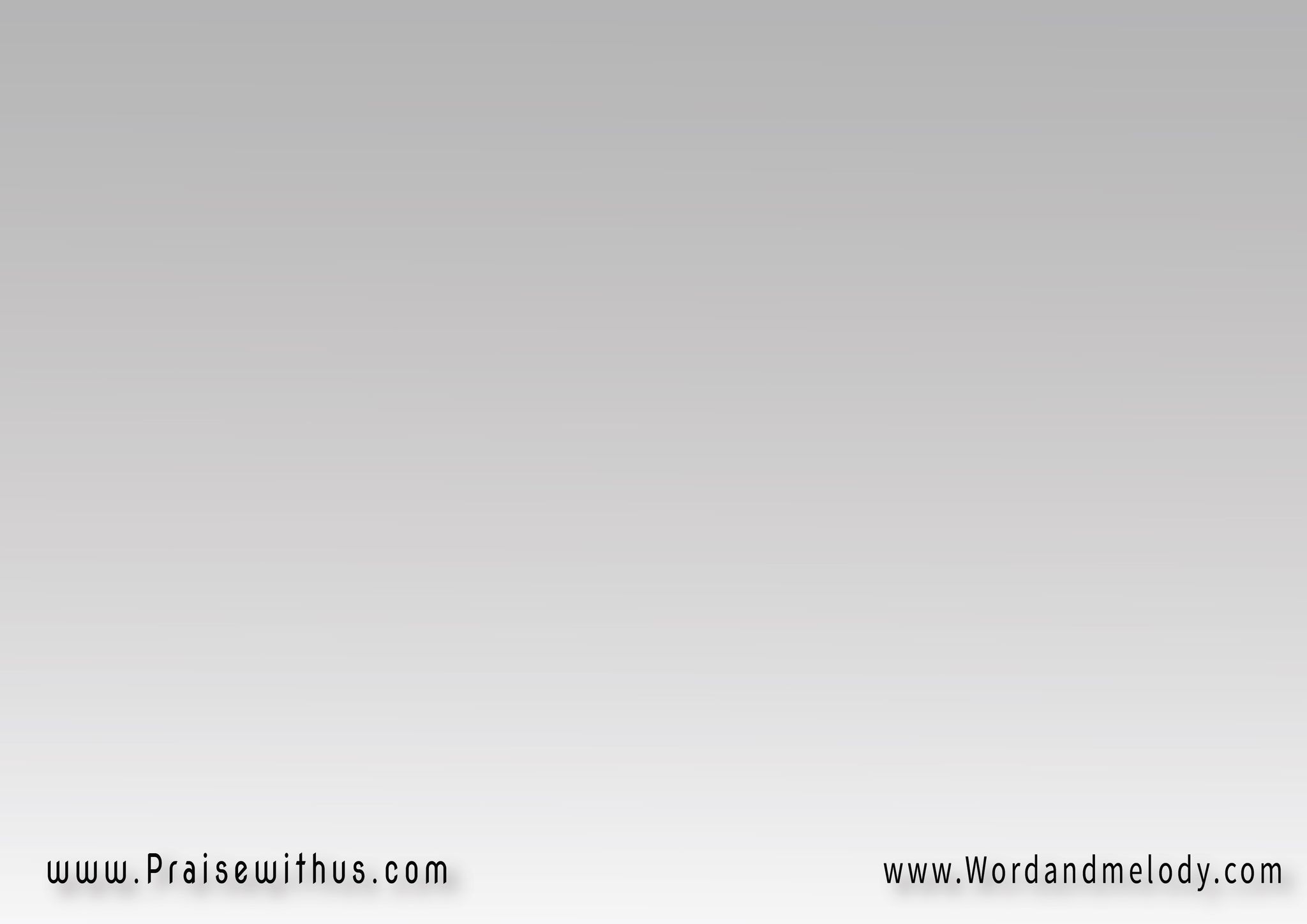 وسنين وأنا أدورعليك
الواحد الي مالك شريك
بأعمالي فكرت أنا أرضيك
وأتوقى عذاب النار
 ياسيد الكون ياجبار
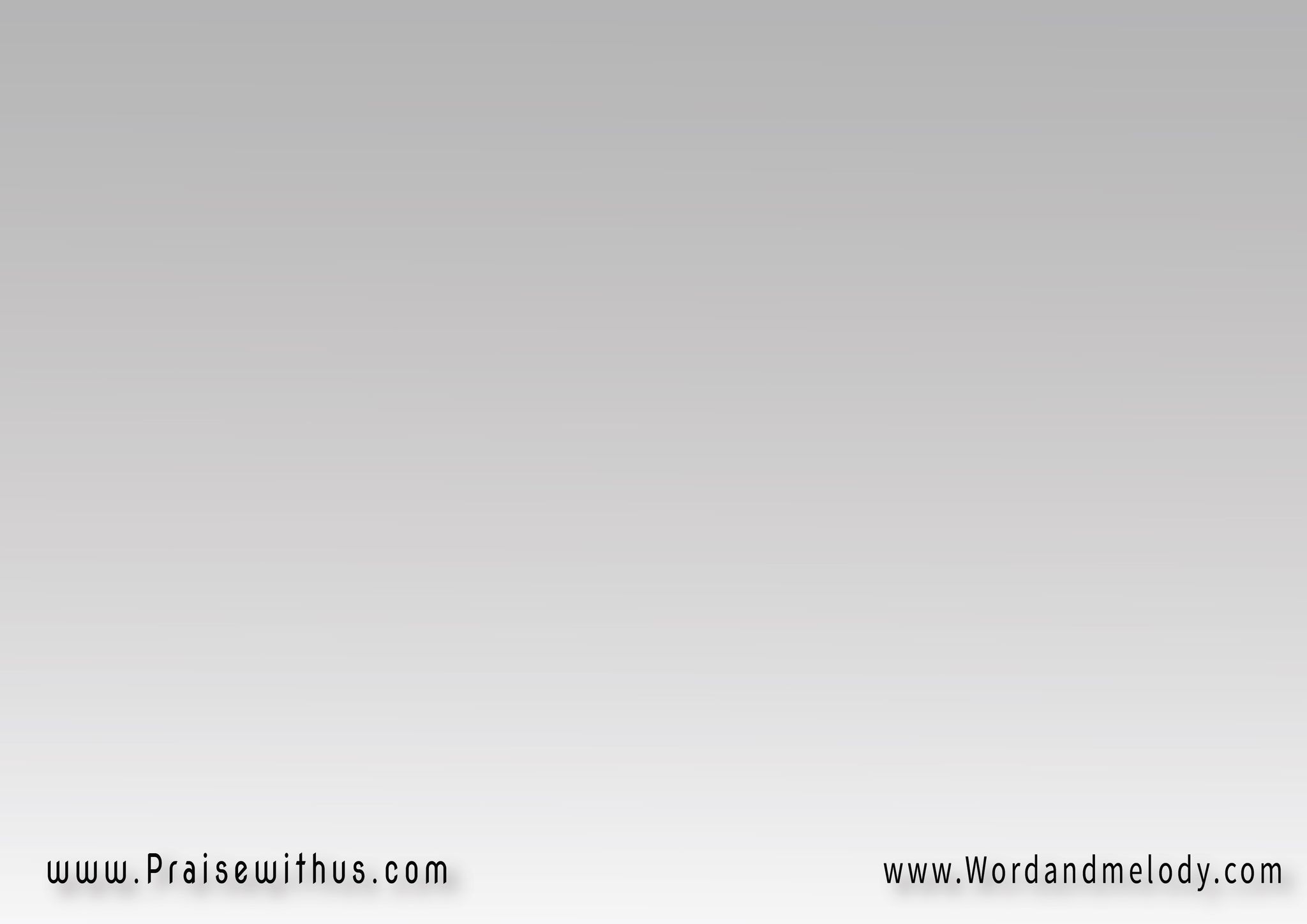 أتبع يسوع ولا أتبع المتبوع
متي ليلي يصير نهار؟
ياسيد الكون ياجبار
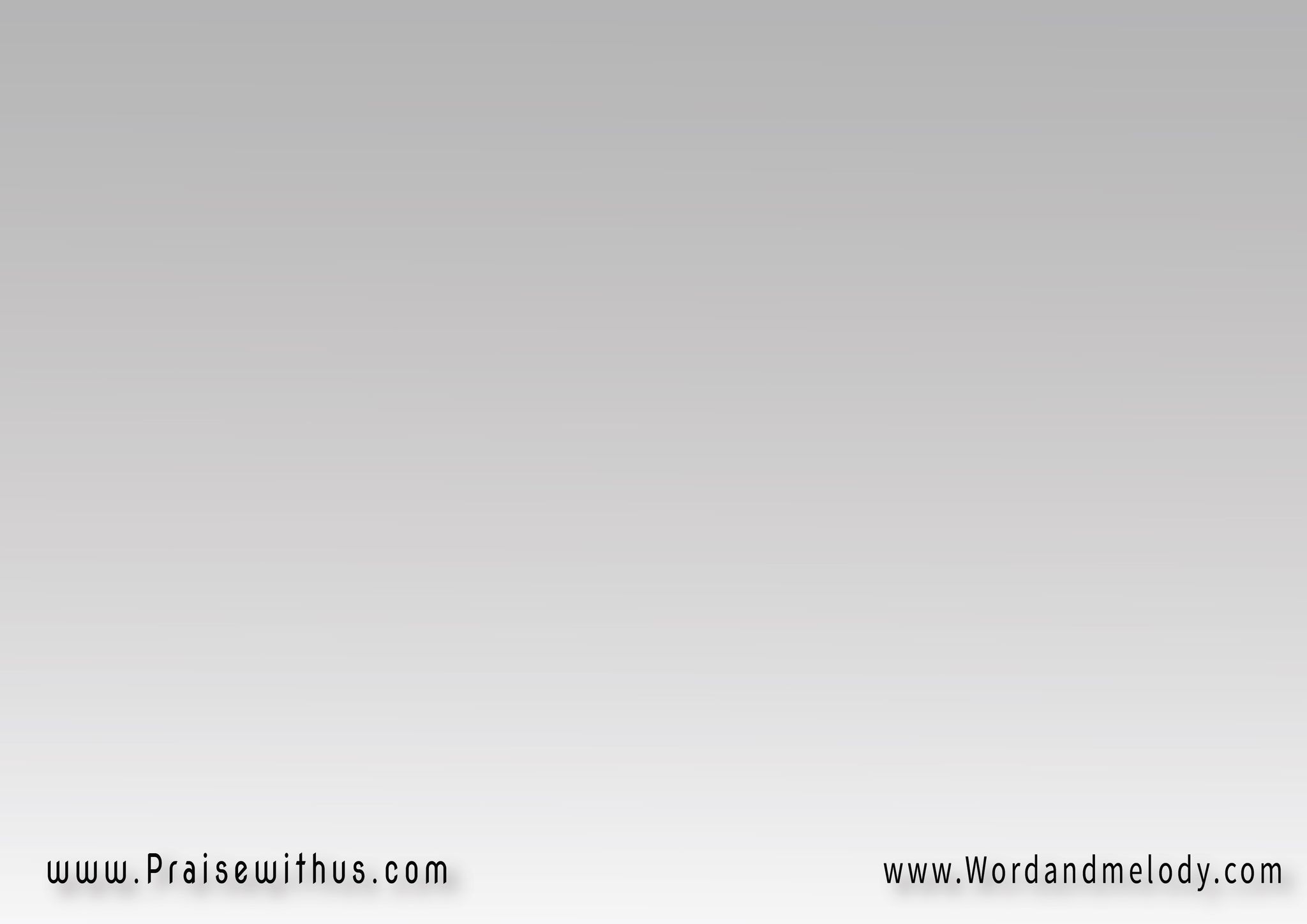 قال أنا طالب إيمان
وقلبي شكر بامتنان
أطلبني في ابن الإنسان
كلمتي أبني يسوع البار
ياسيد الكون ياجبار
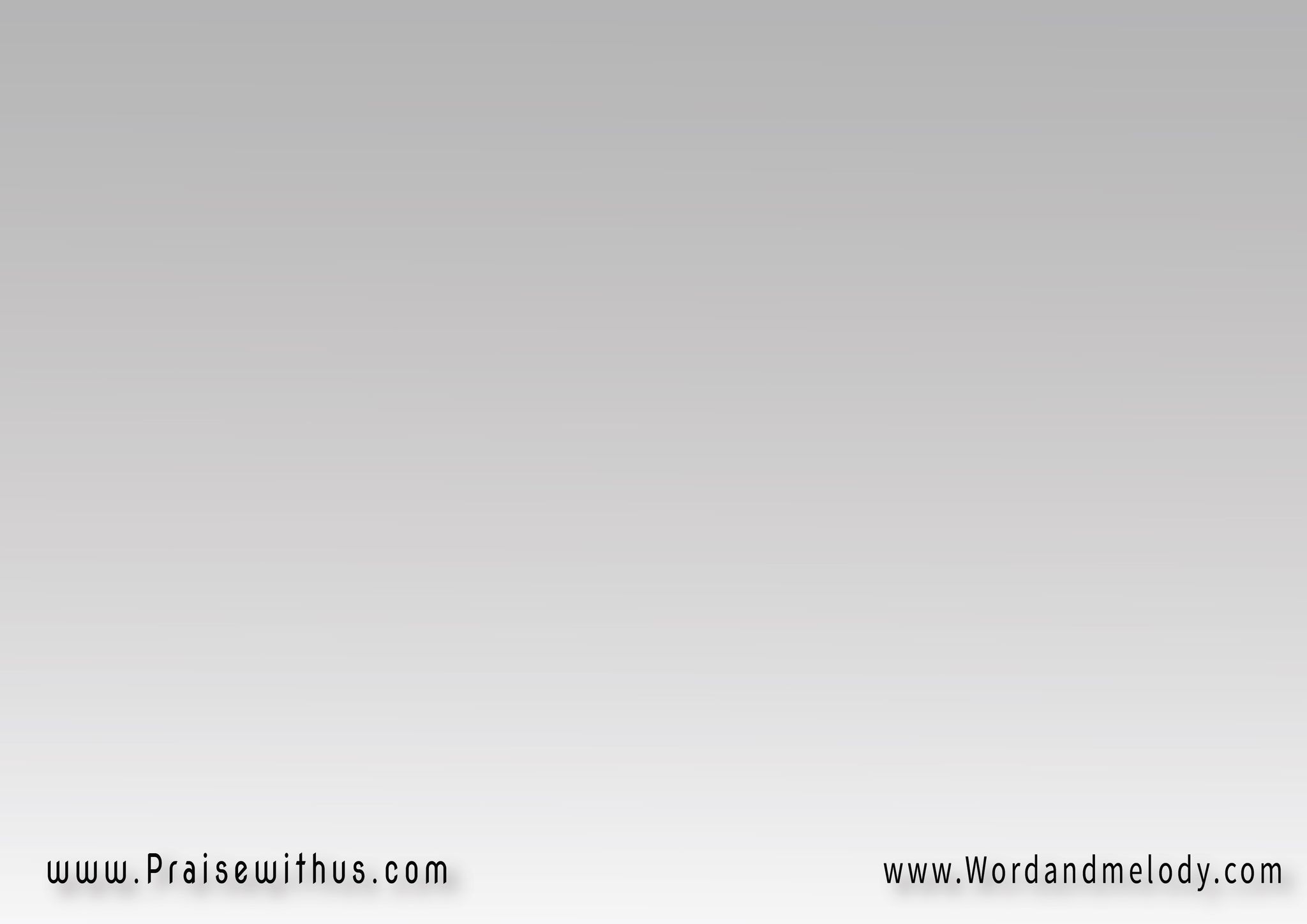 أتبع يسوع ولا أتبع المتبوع
متي ليلي يصير نهار؟
ياسيد الكون ياجبار
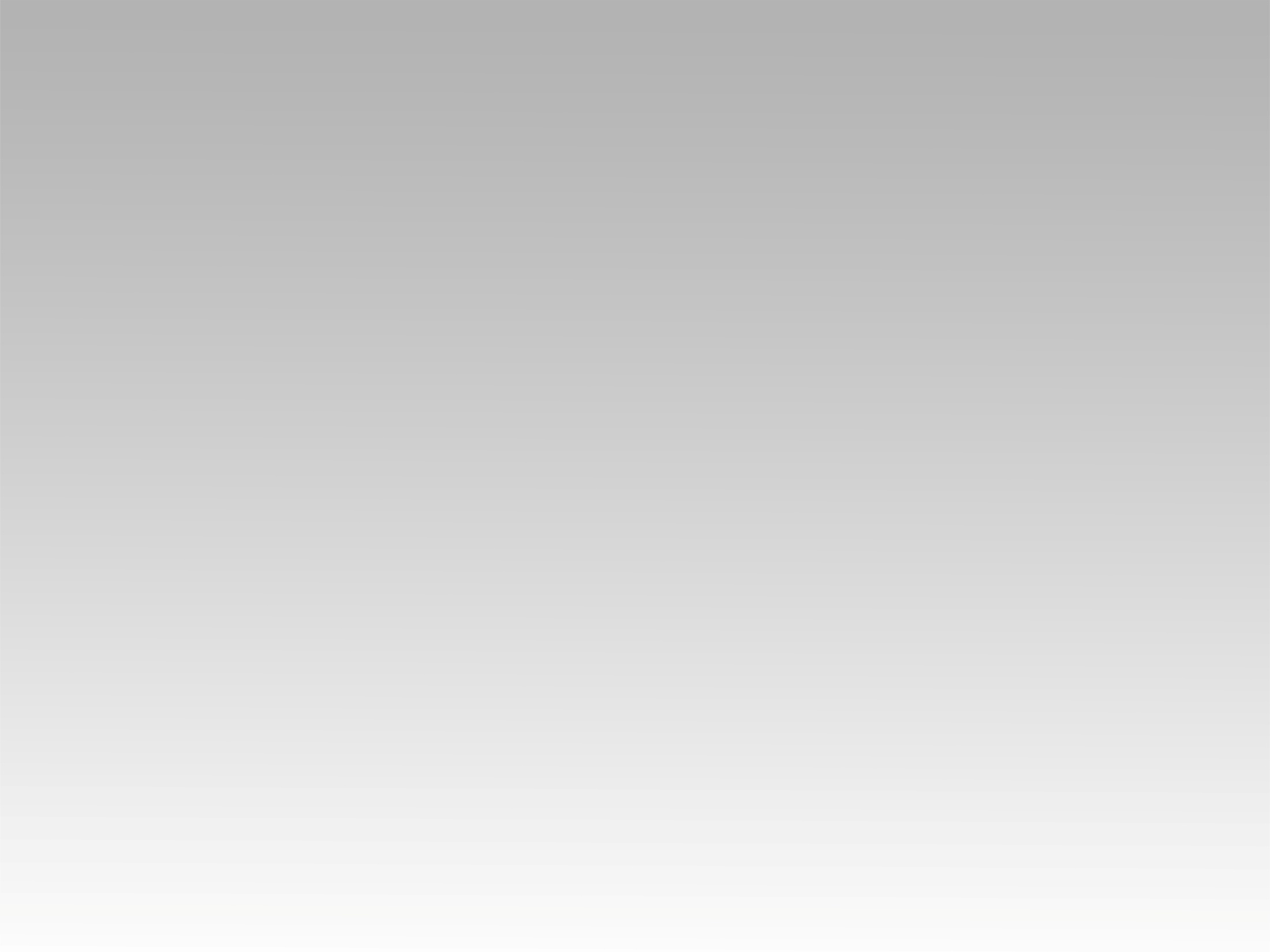 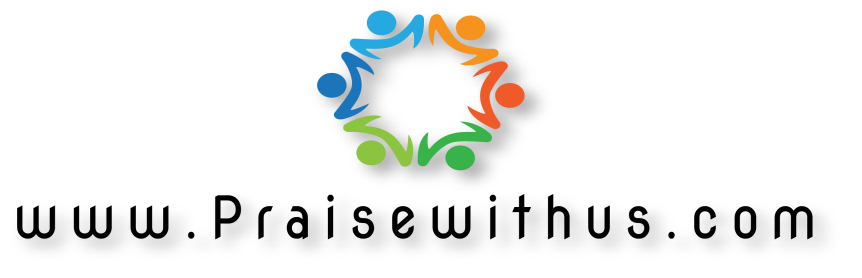